Модель муниципального проекта поддержки школ с низкими результатами обучения и школ, функционирующих в неблагоприятных условиях
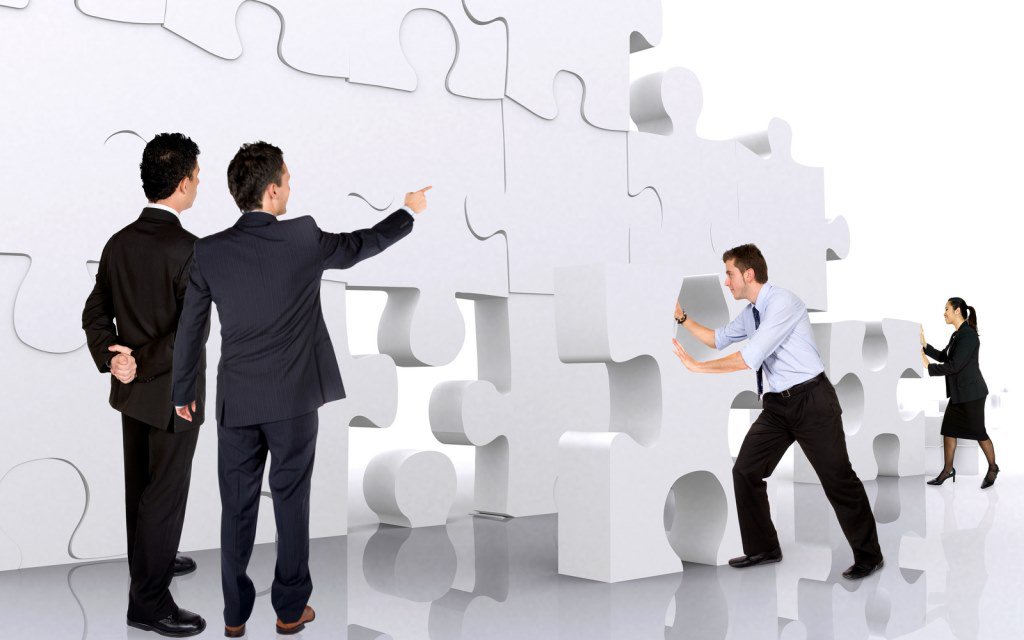 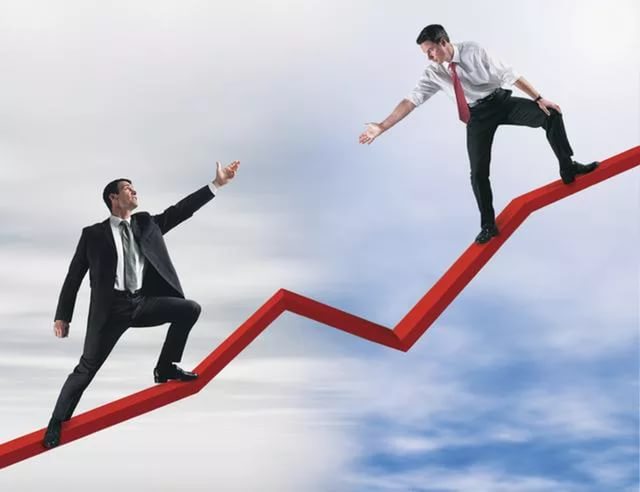 Перекрестная дискуссия
Основная  идея проекта
Преодоление разрыва в образовательных возможностях и достижениях детей, обусловленных социально-экономическими характеристиками их семей, территориальной отдаленностью и сложностью контингента за счёт повышения педагогического и ресурсного потенциала школ.
Эффективная школа
Портрет эффективной школы
Учение  находится в центре школьной деятельности
Весь школьный коллектив   функционирует как единое целое
Школьная культура (ценности, убеждения и поведение всех, вовлечённых в жизнь школы)  является позитивной:
-учение ценится ради учения, и достижения ожидаются и поощряются
- к людям относятся с доверием и уважением.
Характер школы
Приоритет образовательных задач школы
Позитивный, поддерживающего климата внутри школы
Упор на качестве преподавания и учебных результатах
Высокие ожидания от учеников и четкие учебные задачи
Система внутришкольного мониторинга учебных достижений
Постоянное профессиональное развитие учителей 
Включенность родителей и сотрудничество с ними
Поддержка и сотрудничество с органами управления, другими образовательными институтами и сообществами
Стиль жизни школы
«Живое» управление – не механическое, подвижное, гибкое
 Общая система ценностей – консенсус по поводу высоких ожиданий, заявленных целей, четких правил, поддержки каждого ученика
Активное взаимодействие и сотрудничество – сочетание поддержки и требовательности как на горизонтальном, так и на вертикальном уровне. 
Совместное планирование и анализ действий – с участием педагогов и партнеров школы.
Древо целей
Требования к условиям реализации
Нормативное правое обеспечение  
Кадровое обеспечение 
Финансовое обеспечение 
Информационно-методическое  и инструментальное обеспечение
Задачи
1. Обеспечить ресурсное наполнение и выравнивающее финансирование школ, учитывающее повышенные потребности школ, обучающих наиболее сложные контингенты учащихся, находящиеся в отдаленных территориях, с малочисленным контингентом в оборудовании и специалистах. 
2. Обеспечить создание на школьном уровне среды, поддерживающей обучение и создающей возможности для индивидуализации подходов к преподаванию.
 3. Выстроить горизонтальное (сетевое) партнерство школ. 
 4. Осуществлять менеджмент знаний: постоянный мониторинг и исследовательское сопровождение с опорой на достоверные данные при принятии решений и оценке результатов, сочетание количественных и качественных методов исследований. 
5. Организовать активную диссеминацию  «лучших практик». 
6. Создавать условия для развития профессионализма (профессионального капитала) учителей, используя целевые программы повышения квалификации с доминированием активных методов, сочетанием вертикальных и горизонтальных форм профессионального развития.
Стратегия
Наращивание педагогического и управленческого потенциала образовательных организаций, включённых в систему поддержки школ с низкими результатами обучения и  школ, работающих в сложных социальных контекстах; 
принятие управленческих решений на основе данных; 
тщательный мониторинг изменений, происходящих в ходе реализации проекта, и его результатов; 
сочетание мер поддержки школ, участниц проекта, с их ответственностью за повышение эффективности своей деятельности и качества образования;
опора на успешные модели и стратегии поддержки школ с низкими результатами обучения и школ, работающих в сложных социальных контекстах, распространённые в мировой и применяемые в отечественной практике.
Проект перехода школы в эффективный режим работы
Карта приоритетов
Варианты
Предметные результаты;
система оценивания и учёт результатов;
партнерство с родителями;
поддержка профессионального развития;
школьная среда (здание, двор);
 индивидуализация образовательной деятельности…..
Анализ
Приоритет
Обсуждается для того, чтобы определить:
Цели / Направления
Критерии успеха
Задачи
Подготовительные действия
План действий
Структура
Актуальность проекта (на основе анализа ресурсов, обоснование значимости проекта, соответствие потребностям внешней среды- проблемы)
Цели и задачи
Механизм реализации (план мероприятий «дорожная карта»)
Планируемый результат
Ожидаемые эффекты
Возможные риски
Критерии  оценки эффективности
«Неуспевающие школы не одинаковы, природа и причины их низких результатов разнообразны. Надо понимать, что низкая успеваемость это не отдельный феномен, за ним целый комплекс различных переменных, которые взаимодействуют по-разному в разных школьных контекстах». (А. Харрис)
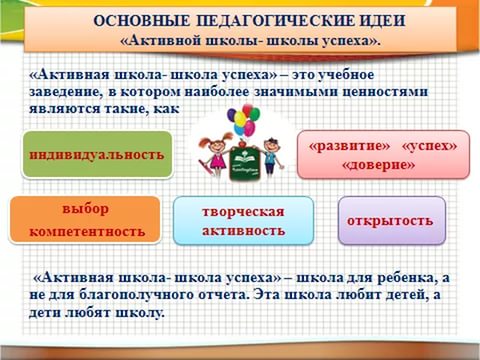